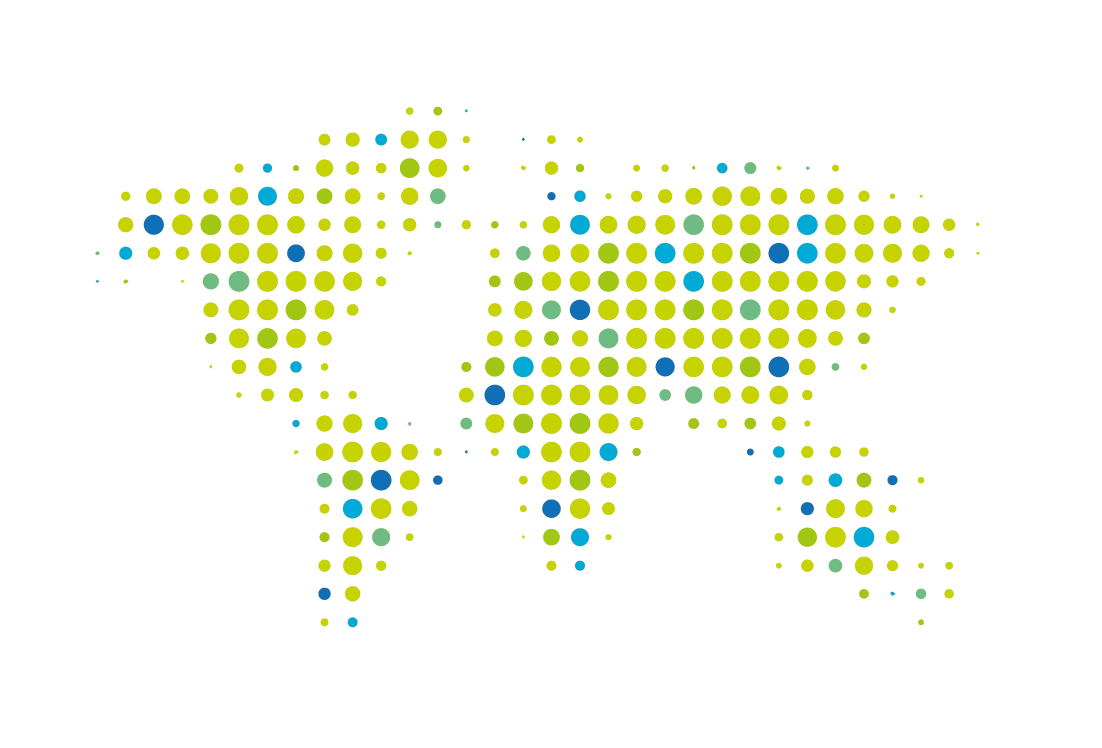 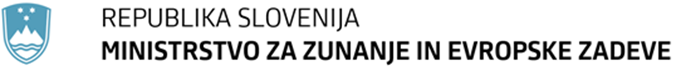 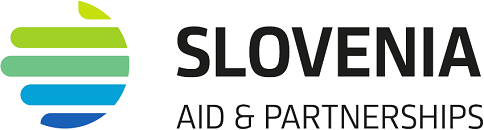 Aktivnosti Slovenije vmednarodnem razvojem sodelovanju
Mag. Tanja Okorn Virant

								Ljubljana | 29. maj 2024
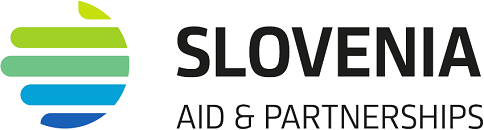 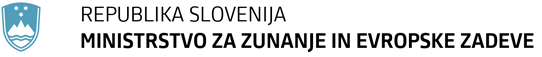 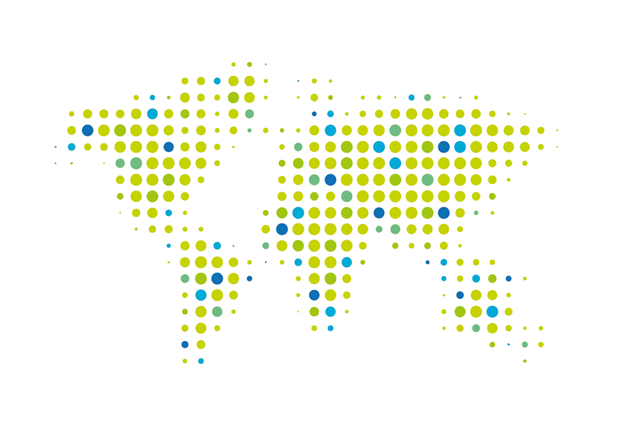 EU Strategija Global Gateway (GG) 
in vključevanje zasebnega sektorja
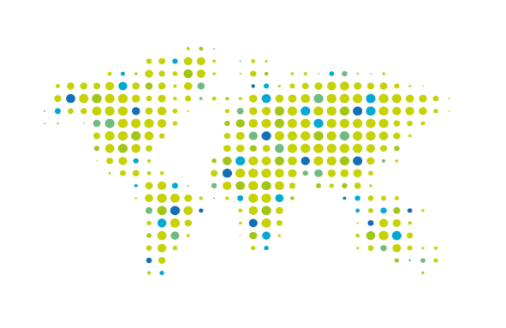 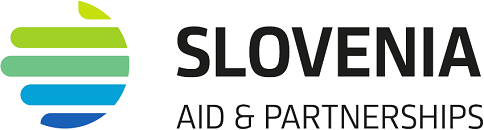 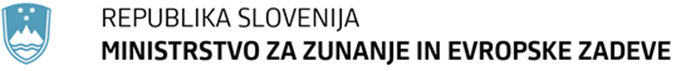 STRATEGIJA GLOBAL GATEWAY
Strategija EU lansirana dec. 2021 – nova tržna znamka za več gospodarske moči in geopolitičnega vpliva EU 
Strateški okvir za investicije v trdo in mehko infrastrukturo na (5) področjih: digitalizacija, podnebje in energija, promet, zdravje ter izobraževanje in raziskave.
Povezovanje razvojnih, ekonomskih in geopolitičnih ambicij. 
Prispevek EU k zapolnitvi globalne investicijske vrzeli in uresničevanju ciljev trajnostnega razvoja. Vključevanje zasebnega sektorja je bistveno za dosego ciljev strategije. 
Poudarek je na pravičnih in prizanesljivih pogojih za partnerske države.
"Podpirali bomo pametne naložbe v kakovostno infrastrukturo ob upoštevanju najvišjih socialnih in okoljskih standardov v skladu z vrednotami in standardi EU. "
		
Ursula von der Leyen,
Predsednica Evropske komisije
Vir: Evropska komisija, DG INTPA
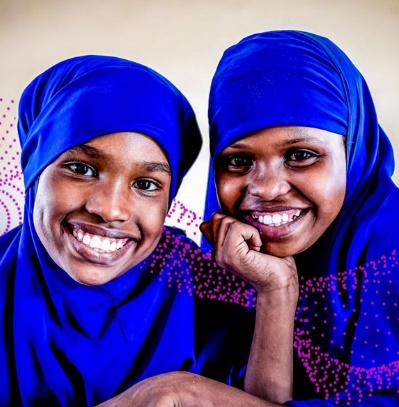 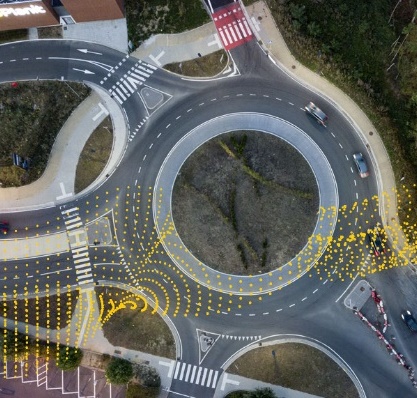 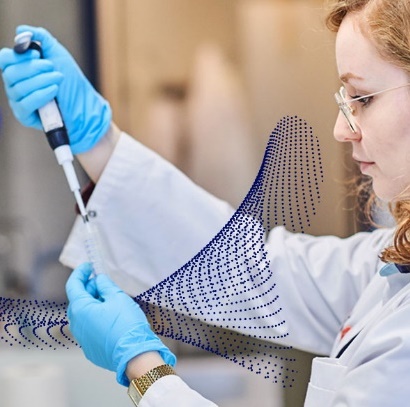 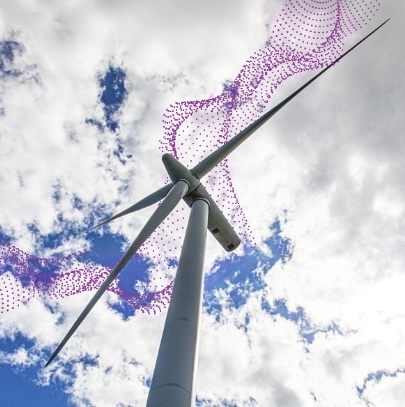 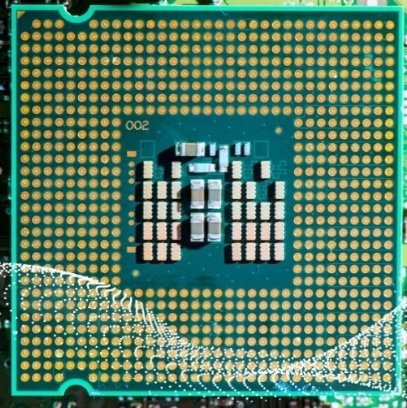 Podnebje in energija

EU podpira investicije  in skupno delovanje v smeri "zelene" energetske prenove
Izobraževanje in raziskave

EU vlaga v kakovostno izobraževanje zlasti za CS deklic in žensk ter marginalnih skupin
Zdravje

EU bo pomagala krepiti farmacevtsko dobaviteljsko verigo in podpreti lokalno proizvodnjo zdravil
Digitalizacija

EU podpira odprt in varen dostop do spleta
Promet

EU podpira vse oblike zelenega, pametnega in varnega transporta
Vir: Evropska komisija, DG INTPA
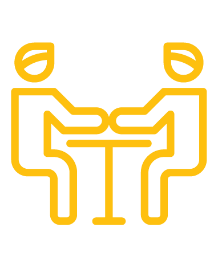 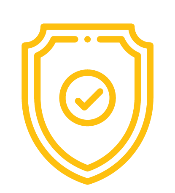 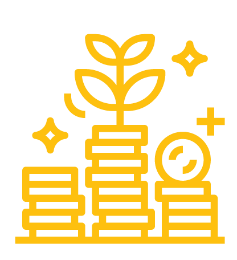 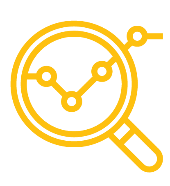 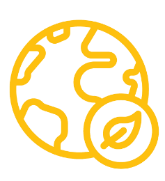 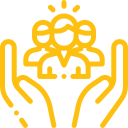 Kakovostno upravljanje in transparentnost
Demokratične vrednote 
in visoki standardi
Zeleno in čisto
Osredotočeno na varnost
Vključevanje investicij zasebnega sektorja
Enakovredna
partnerstva
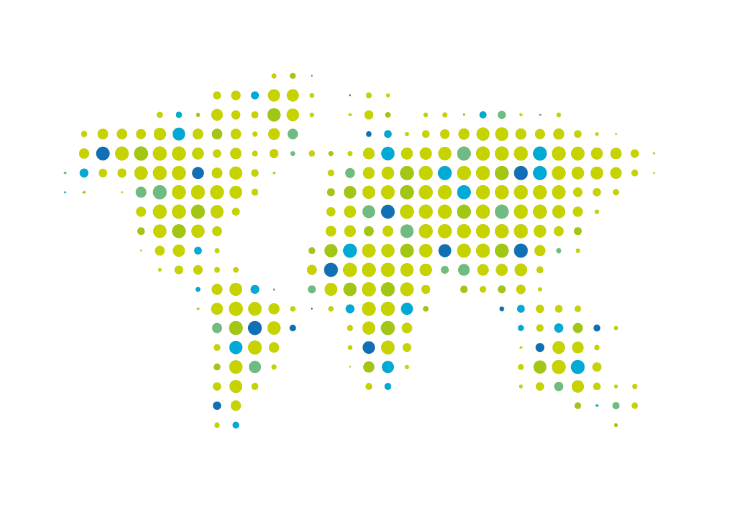 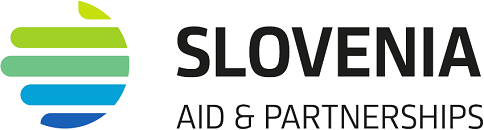 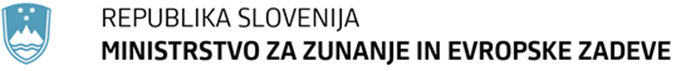 Struktura upravljanja GG
Deležniki
Institucije partnerskih držav
Odbor (GG Board) -  strateško vodenje
-   člani zunanji ministri DČ, predseduje predsednica EK 
2 posvetovalni telesi (članstvo na podlagi razpisa): 
Poslovno posvetovalna skupina 
(Business Advisory Group- BAG) – vez z zasebnim sektorjem - 60 podjetij in združenj podjetij ter 10 opazovalcev
Platforma za dialog s civilno družbo in lokalnimi oblastmi – vez s partnerskimi državami

Vir: ECDPM – Global Gateway: Where now and where to next?
EU + DČ institucije
Zasebni sektor
Razvojne finančne institucije (DFI) + komercialne banke
Izvozne kreditne institucije
NVO + Lokalne institucije
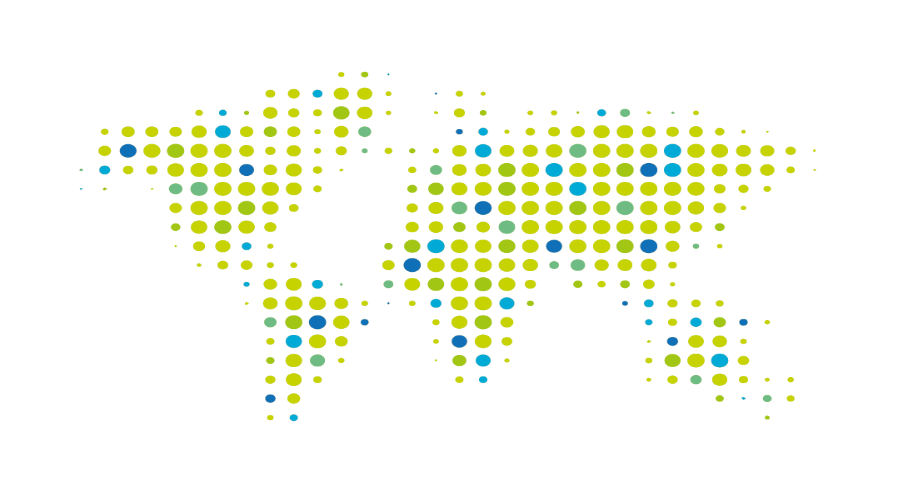 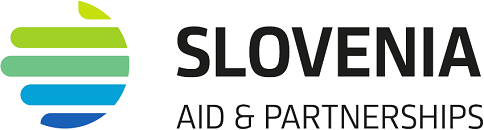 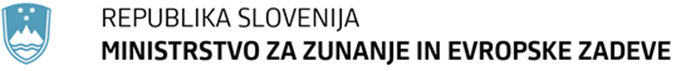 Financiranje GG
Implementacija preko projektov
Mobilizacija 300 mrd EUR v  obdobju 2021-2027 - pristop Ekipa Evropa v sodelovanju z zasebnim sektorjem:

18 mrd EUR - nepovratna sredstva iz proračuna EU
40 mrd EUR sredstev razvojnega sklada EFSD+ za zajamčene naložbe za 135 mrd EUR naložb
145 mrd EUR - kapitalske naložbe + posojila (EIB, EBRD idr.)

 
Vir: Evropska komisija, DG INTPA
Implementacija strategije preko pobud/projektov na podlagi pristopa Ekipa Evropa (Team Europe Initiatives) = vse aktivnosti EU akterjev: EK, EEAS, držav članic, finančnih institucij (EIB, EBRD idr.), zasebni sektor, NVO
Vodilni projekti Global Gateway (flagship projects)– izbor najbolj reprezentativnih projektov
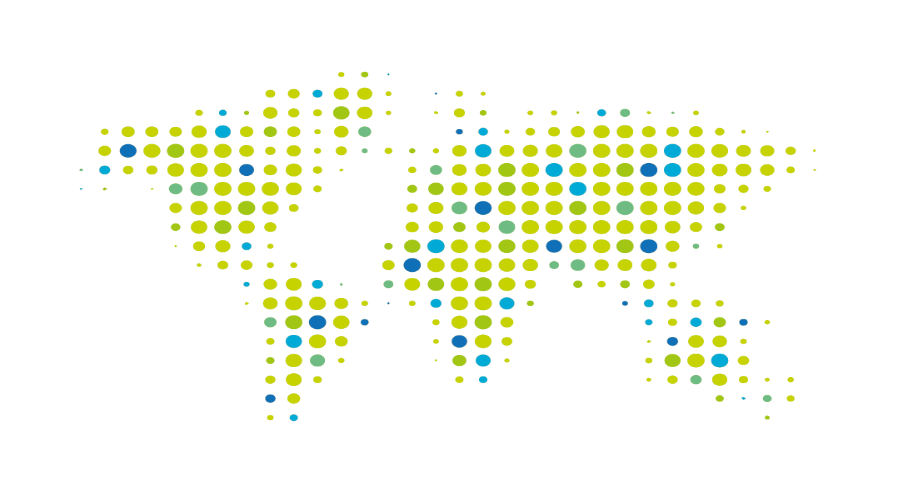 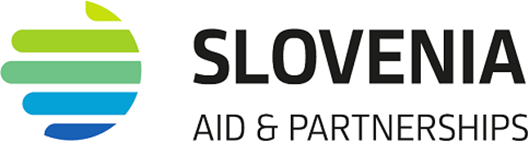 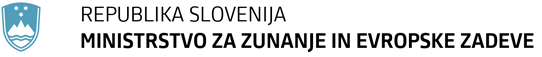 225 vodilnih projektov (87-2023, 138-2024):
 
podnebje in energija (49%), 
promet (22%), 
digitalizacija (13%), 
zdravje (9%), 
izobraževanje in raziskave (7%) 

Vir: Evropska komisija, DG INTPA
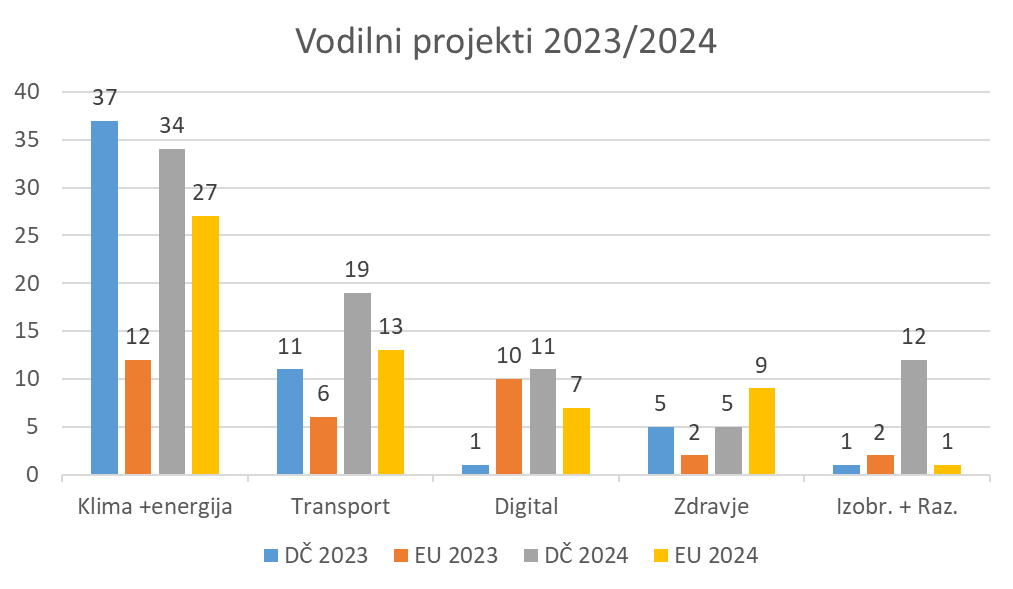 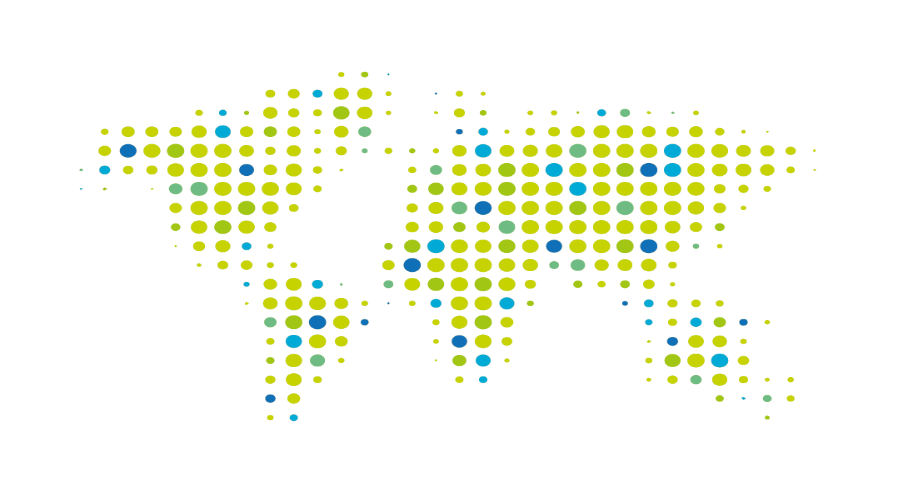 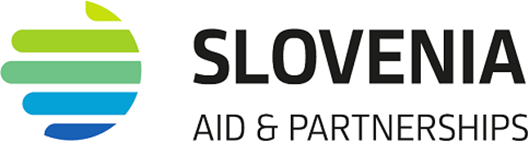 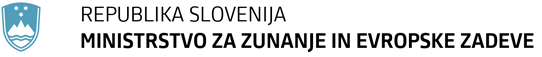 Geografska porazdelitev vodilnih projektov
Afrika/Podsaharska Afrika (45%)
LAC (21%)
Azija (18%)
Južno sosedstvo (8%)
Vzhodno sosedstvo (4%)
Zahodni Balkan (2%)
Ostalo (2%)
Vir: Evropska komisija, DG INTPA
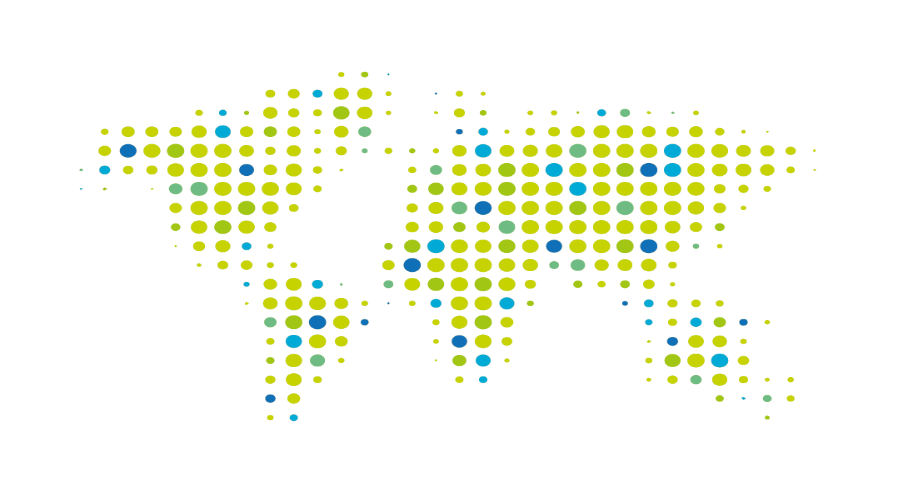 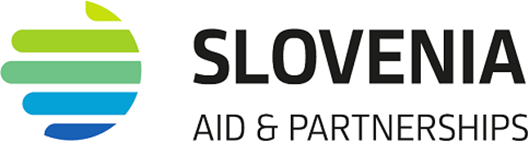 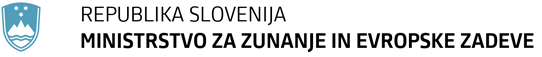 Vodilni projekti (»flagships«) - primeri
Medusa kabel
izgradnja podmorske komunikacijske infrastrukture za povezavo dveh obal Sredozemskega morja
7100 km – najdaljši podmorski optični kabel v Sredozemlju 
povezava 500 univerz in raziskovalnih centrov v mrežo
342 milijonov EUR (ocena)
partnerji projekta: EK, EIB, AFR-IX Telecom, Alcatel Submarine Newtworks, ASREN, GEANT, Orange
partnerske države: Alžirija, Egipt, Maroko, Tunizija
Sosedstvo
Medusa kabel 
regionalni projekt za izgradnjo objektov za raziskovanje kritičnih surovin v državah evropskega sosedstva, Zahodnega Balkana in Turčije
obnova cest v Moldaviji 
Afrika
MAV+ v Nigeriji (izdelava in dostop do cepiv, zdravil in tehnologij)
Zahodni Balkan
trans-balkanski električni koridor (Srbija, Črna gora in BiH)
koridor za železniško povezavo na meji med Severno Makedonijo in Bolgarijo
Vir: Evropska komisija, DG INTPA
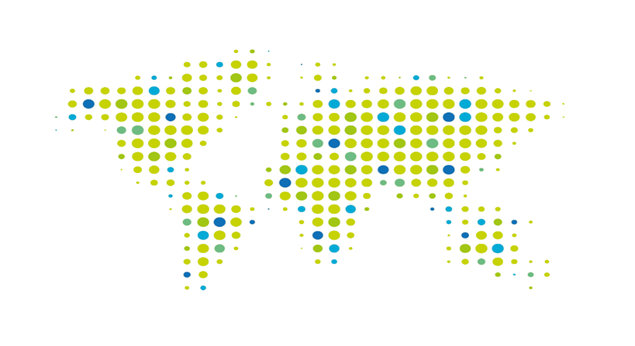 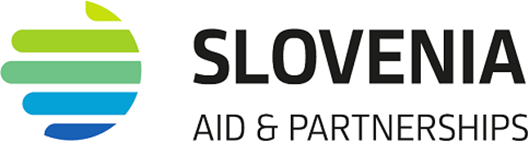 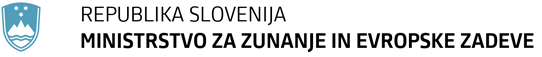 Promocija Global Gateway
"landing page" – enotna spletna stran v funkciji "on-stop-shop" – lansiranje v kratkem
 Global Gateway platforma (pregled projektov - omejen dostop)
skupni obiski v partnerske države: na visoki ravni (zunanji ali drugi resorni ministri) in poslovni obiski (samostojno organizirani ali obiski poslovnih forumov): npr. EU-Tunizija investicijski forum, Global Gateway investicijski forum EU-Mozambik
1. Global Gateway Forum (oktober 2023) – države članice, partnerske države, podjetja, javno-zasebna partnerstva (naslednji forum l. 2025)
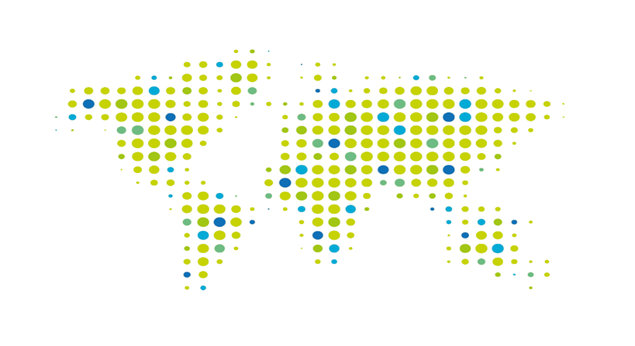 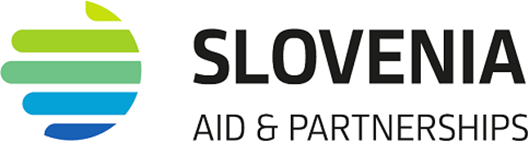 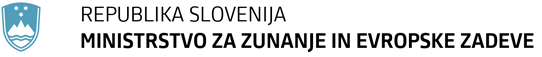 Global Gateway v Sloveniji
Direktorat za mednarodno razvojno sodelovanje in humanitarno pomoč v sodelovanju z Direktoratom za gospodarsko in javno diplomacijo
Spremljanje in obveščanje o strategiji ter posredovanje informacij zainteresiranim deležnikom
Seznam zainteresiranih podjetij
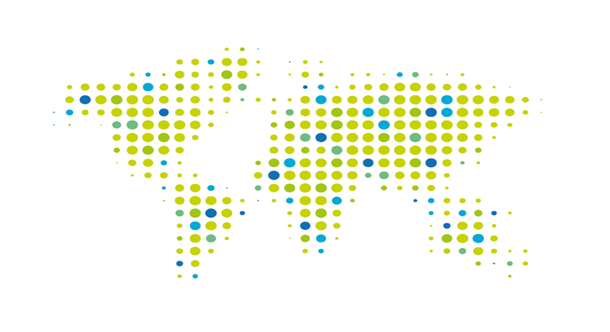 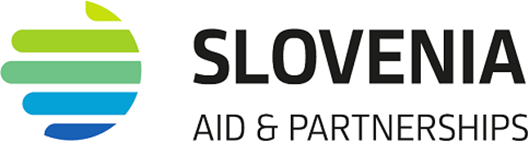 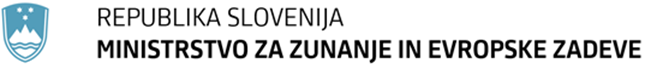 Hvala za pozornost!
Za več informacij pišite na: razvoj.mzz@gov.si